Family-Centered Practices
Initial Practice Based Professional Standards for Early Interventionists/Early Childhood Special Educators (EI/ECSE) 
2.1
Standard 2
Candidates use their knowledge of family-centered practices and family systems theory to develop and maintain reciprocal partnerships with families. They apply family capacity-building practices to support families in making informed decisions and advocating for their young children. They engage families in opportunities that build on their existing strengths, reflect current goals, and foster family competence and confidence to support their children’s development and learning.
Component: 2.1
Candidates apply their knowledge of family-centered practices, family systems theory, and the changing needs and priorities in families’ lives to develop trusting, respectful, affirming, and culturally responsive partnerships with all families that allow for the mutual exchange of knowledge and information.
Objectives
Describe the elements of family systems theory.
Describe biological, environmental, cultural, and societal factors that influence a family system.
Describe family-centered practices that foster trusting, respectful, affirming, and culturally responsive partnerships with families.
Describe strategies that facilitate the mutual exchange of knowledge and information between professional(s) and a family.
What is a Family?(Turnbull, Turnbull et al., 2015)
Families include two or more people who regard themselves as a family and who carry out the functions that families typically perform
These people may or may not be related by blood or marriage and may or may not usually live together
[Speaker Notes: Begin the presentation by asking the group what their definition of a family is.

Support the idea as folks answer that the concept of family can be defined and understood many different ways.

After this discussion, click once again and the definition offered by Turnbull et al (2015) will display.

Ask the group to hold their responses in mind to this definition as they move through the presentation. You will return to this in the activity at the end.]
Families are Systems
“What happens to one member
 of a family happens to all” 






(Turnbull, Turnbull et al., 2015 p.1)
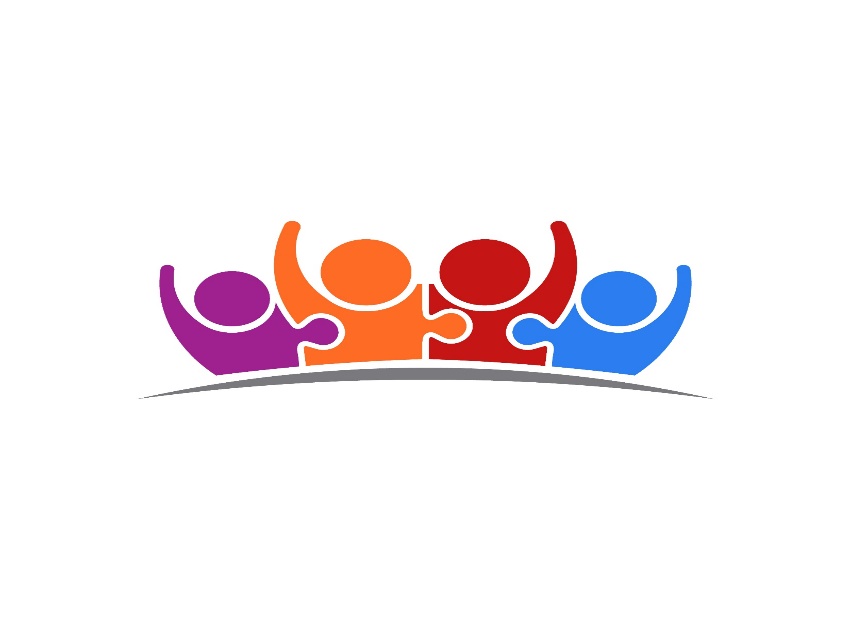 Family Systems Theory(from: Turnbull, Turnbull et al., 2015)
A family is a social unit embedded within other informal and formal social units: 
Neighbors, friends, places of worship, systems of physical and mental health care, educational systems, employment, systems of access to food, transportation, housing, policy, legislation, and policing)
[Speaker Notes: Turnbull, A., Turnbull, R. Ersin, E.J., Soodak, L.C. & Shogren, K.A. (2015). Families, Professional and Exceptionality, 2015, Pearson.]
Family Systems Theory, Continued
These connected networks/systems surround and include the family, continually influencing each other, reverberating between and across all family members.
Families can’t fully support healthy child development in isolation!
Interventions must focus on the family within their natural network of systems, not just on the child alone.
Activity
Watch the video on the following slide
What systems impact child development? How?
Can you make a difference in child outcomes without considering adult capabilities?
How do you serve/empower adults in your work with children with disabilities and delays?
[Speaker Notes: https://developingchild.harvard.edu/resources/building-adult-capabilities-to-improve-child-outcomes-a-theory-of-change/]
Video: Building Adult Capabilities to Improve Child Outcomes
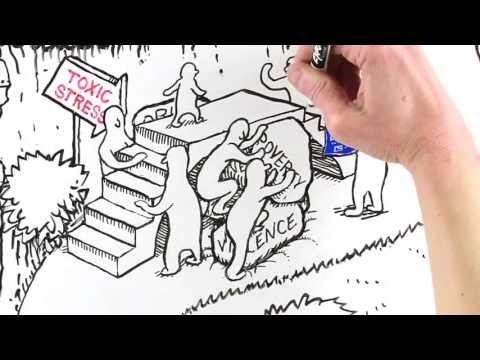 https://developingchild.harvard.edu/resources/building-adult-capabilities-to-improve-child-outcomes-a-theory-of-change/
[Speaker Notes: https://developingchild.harvard.edu/resources/building-adult-capabilities-to-improve-child-outcomes-a-theory-of-change/

https://www.youtube.com/watch?v=urU-a_FsS5Y]
Empowering capacity: Family Centered Practice
Family involvement in early childhood intervention is an essential component for promoting child learning and development.
Family-centered refers to a particular set of beliefs, principles, values, practices for supporting and strengthening family capacity to enhance and promote development and learning.
Building capacity
Capacity-building family-centered practices empower families and promote self-efficacy across social networks and systems
Require a relationship based on mutual trust and respect
Engaging families to build capacityShonkoff (2017), Dunst & Trivette (2009)
When family members feel safe, strong, and competent to meet the needs of their family, they are more likely to have frequent positive interactions with their child 
When EI/ECSE providers effectively engage families, they are in a position to build family capacity
Family capacity-building supports adult-child relationships and supports optimal child outcomes
[Speaker Notes: Friedman, D. (2006). What Science Is Telling Us: How Neurobiology and Developmental Psychology Are Changing the Way Policymakers and Communities Think about the Developing Child. Perspectives. National Scientific Council on the Developing Child.

Shonkoff, J. P. (2017). Breakthrough impacts: What science tells us about supporting early childhood development. YC Young Children, 72(2), 8-16.

National Early Childhood Technical Assistance Center, 2008
Carl J. Dunst & Carol M. Trivette (2009) Capacity-Building Family-Systems Intervention Practices, Journal of Family Social Work, 12:2, 119-143, DOI: 10.1080/10522150802713322]
Capacity-building: 4 types(adapted from Dunst, 2010)
A model or paradigm for structuring how EI/ECSE providers work with families
A set of empowering practices that build and strengthen family capacities
A process of building knowledge and skills to promote responsive caregiving and child development
A goal to strengthen family member self-efficacy beliefs
Contrasting Approaches to EI/ECSE Practices
Capacity-Building Models
Traditional Models
Promotion         
Empowerment
Strength-based
Resource-based
Family-centered
Treatment
Expertise
Deficit-based
Service-based
Professional-centered
[Speaker Notes: Dunst & Trivette, 2009]
Capacity Building Practices
Relational practices
Compassion, respect, active and reflective listening, trust, empathy, effective communication
Include practitioner beliefs and sensitivity to family and cultural strengths, values as part of intervention practice
Participatory
Actively involve the family in choices and decision-making, developing family skills needed to obtain resources and supports - with flexibility and responsiveness
Capacity Building Caregiving Opportunities
Building capacity for family members to positively engage in everyday activities and routines
Increased frequency of positive interactions supports the learning and development of children
Increased frequency of positive reciprocal interactions support self-efficacy of caregiving adults
[Speaker Notes: Liu, S., Phu, T., Hurwich-Russ, E., Mcgee, D., Watamura, S., Fisher, P. (2021) Improving caregiver self-efficacy and children’s behavioral outcomes via a brief strength-based video coaching intervention: results from a randomized control trial. Prev Sci (2021). https://doi.org/10.1007/s11121-021-01251-6.]
Family-Centered Practice: Principles of Effective Help-Giving (adapted from Dunst & Trivette, 2009)
Positive and proactive in the context of trust
Offered in response to an indicated need
Engages families in choices and decisions 
Culturally normative and appropriate
Include opportunities to reciprocate
Enhances self-efficacy 
Promote acquisition of effective strategies that decrease the need for help in the future
[Speaker Notes: Capacity-Building Family-Systems Intervention Practices
Carl J. Dunst &Carol M. Trivette
Pages 119-143 | Published online: 08 May 2009]
Effective Partnering With FamiliesDescription of family-professional partnership framework
A. Definition | Connect Modules (dec-sped.org)
[Speaker Notes: https://connectmodules.dec-sped.org/connect-modules/learners/module-4/step-3/a-definition/]
Family-Centeredness
Treat families with dignity and respect
Individualized
Flexible
Responsive practices
Linguistically relevant 
Culturally responsive
What Do We Mean by “Culturally Responsive”?
Holding in mind:
Who is this family? This child?
What does this family need to feel safe and ready to engage with EI services? What previous experiences have they had with formal systems?
What words do they use to talk about disability or delay, and what meaning do they make of them?
[Speaker Notes: Meeting families where they are takes time, often more time than we feel we have when there is so much paperwork, and so many things to be done to get services in place.

But effective intervention cannot be accomplished before we fully understand who the family and their child are, their circumstances and priorities, and making sure we are making it possible for them to engage with services by acknowledging threats to their well being (lack of access to safe housing, adequate nutrition, mental health services) from the start, and finding links to address those threats.

We want to be mindful about their previous experiences with helping professionals – have they been positive, negative? Might they feel that your presence is a threat to their family, based on previous experiences? How can we help families understand our presence as equals rather than as authorities?

We also want to understand how the words we use – delay, disability, deficit – are landing for them. Often, parents of children with newly-identified concerns are overwhelmed by these words, and can’t make clear decisions when they are dealing with a “fight – flight – freeze” response as providers share results of assessments and talk about plans. It’s OK to notice the words that family members themselves use to describe their child’s concerns, and to talk to them about how discussions about delay or disability might feel for them - always using functional and strength-based language from the start.]
Cultural Humility: Examining Our Own Expectations
What assumptions am I making about this family?
What developmental milestones do I think are important that may be culturally different for this family? (e.g., independence, self-help)
What are typical ways that adults and children interact in my own culture vs. others?
[Speaker Notes: Bradshaw, W. (2013). A framework for providing culturally responsive early intervention services. Young Exceptional Children, V. 16 (1).

We also want to formalize time before – and after - every meeting with families that creates personal space for us to question our assumptions about how families are, what their priorities are, their expectations for their children, and the ways they interact with each other.

[Facilitator can provide examples from their own experiences, and ask the group if they can think of any experiences where they noticed that the culture of the family really stood out to them as being different from their own, and how that influenced their practice. 
Working during the discussion to support the idea that even when family values are very different, we must notice and adjust our perspective when we are privileging our own values].]
Discussion: Case Example
Luz and her husband Luis live with their son Carlos, who is 26 months old. She and Luis both work alternating shifts to care for Carlos. Carlos has just received a diagnosis of ASD, and his family/team is working on helping him use communicative gestures, sounds, and single words, and increase episodes of joint attention
Luz is committed to helping Carlos learn. In her birth family, she says that adults did not typically sit on the floor and play with toys with children – adults always worked so children could thrive
How would you support social interactions and communication for Carlos and his family? What elements will be important to consider?
[Speaker Notes: Before jumping into the question about  supporting social interactions, address the primal importance of the families preferred language and how they use the family’s primary language for visits and/or use interpreters, unless the family is fully bilingual. Also support discussion of the fact that she and her family are still processing a new diagnosis – how can the team, in the process of evaluation and planning, make sure that Carlos is being represented at all times as a unique, whole, and competent member of his family?

Support discussion that EI/ECSE staff need to honor the reality that Luz may not have a lot of time outside of working hard to make a living, keeping her house picked up and prepare food for her family.  

Support discussion that it might be interesting to hear how she had positive interactions with own mother – often there are times during washing up, getting dressed, preparing food , that young children have many positive interactions with their parents.

Support discussion that important interactions can happen during everyday routines – for instance, if he is taking off is shoes after coming home from the store, she can join him by taking off her own shoes, making a song about what is doing, commenting on the color of his socks, celebrating his success when the shoes come off (with or without support). During meal preparation, Carlos can be given materials that Luz uses in the kitchen to manipulate in ways that he enjoys, and Luz can comment on what he is doing and provide functional models with her own actions, like stirring ingredients in her pot – even if Carlos may be using the materials differently. The most important things to remember is that learning opportunities that reinforce the desire to be in the company of others, rather than leave the interaction completely – are vitally important for young children with ASD.

Always acknowledging that it is not easy to include a young child in everyday routines, and at the same time celebrating when he can stay present and share attention during daily interactions.

If Carlos has cousins or peers around -  they can be invited to hand him interesting objects, join him in physical games that Carlos likes( like jumping, which his mother says he likes) give him materials like cars to help him join them and do what they do. Support discussion that siblings/peers are powerful models and interventionists!]
Activity: Antonia and Her Family
Case-Study-Antonia-Family.Centered.Practice.pdf (ecpcta.org)
What effective strategies or practices were implemented to facilitate the development of a trusting, respectful relationship between Hailey (primary service provider) and Jennifer (Antonia’s mother)? 
What additional strategies or practices could have been implemented to support the well-being of this family?
[Speaker Notes: https://ecpcta.org/wp-content/uploads/sites/2810/2021/01/Case-Study-Antonia-Family.Centered.Practice.pdf

Have groups read the case study, paying close attention to how Hailey, the PT and primary service provider, worked to develop trust and include Jennifer, Antonia’s mother, in decisions about services for Antonia.

What strategies or practices were implemented to facilitate development of a trusting, respectful relationship between Hailey and Jennifer? What additional strategies or practices could have been used to support the well being of this family?
Use the resources on the right side of the case study to support the answers to the question and draw out discussion about barriers to well-being.]
References and Resources
Turnbull, A., Turnbull, R. Ersin, E.J., Soodak, L.C. & Shogren, K.A. (2015). Families, Professional and Exceptionality, 2015, Pearson
Dunst, C.J. & Trivette, C. (2009) Capacity-Building Family-Systems Intervention Practices, Journal of Family Social Work, 12:2, 119-143, DOI: 10.1080/10522150802713322
[Speaker Notes: Turnbull, Turnbull, Erwin, Soodak & Shogren, Families, Professionals, and Exceptionality: Positive Outcomes Through Partnerships and Trust | Pearson https://www.pearson.com/us/higher-education/product/Turnbull-Families-Professionals-and-Exceptionality-Positive-Outcomes-Through-Partnerships-and-Trust-6th-Edition/9780137070480.html  


https://www.tandfonline.com/doi/full/10.1080/10522150802713322]
References and Resources
Dunst, C.J., (2014). Family capacity-building in early childhood intervention: effects of parent and child competence and confidence. Orelena Hawks Puckett Institute, Asheville, N.C. Presentation at the Eighth National Congress on Early Intervention with Young Children and their Families, Aveiro, Portugal
[Speaker Notes: Family Capacity-Building in Early Childhood Intervention: Effects on Parent and Child Competence and Confidence (puckett.org) http://w.puckett.org/presentations/FamilyCapBuildEarlyChildInt_11_2010.pdf]
References and Resources
Early Childhood Personnel Center 
Cross-Disciplinary Competencies
Harvard Center on the Developing Child https://developingchild.harvard.edu/resources/building-adult-capabilities-to-improve-child-outcomes-a-theory-of-change/
Head Start Parent, Family, and Community Engagement Framework (hhs.gov)
[Speaker Notes: https://ecpcta.org/
https://ecpcta.org/cross-disciplinary-competencies/
https://developingchild.harvard.edu/
https://developingchild.harvard.edu/resources/building-adult-capabilities-to-improve-child-outcomes-a-theory-of-change/
https://eclkc.ohs.acf.hhs.gov/sites/default/files/pdf/pfce-framework.pdf]
Disclaimer